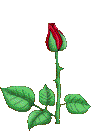 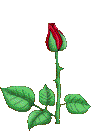 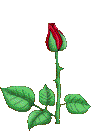 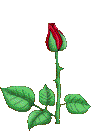 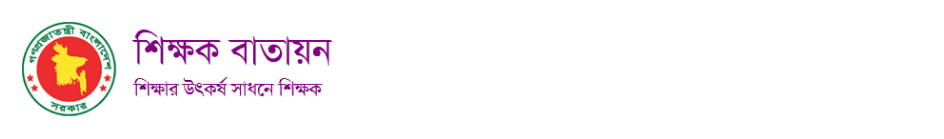 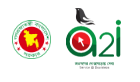 পরিচিতি
পাঠ ঘোষণা
শিখনফল
বাড়ির কাজ
সমাপ্তি
আবহ
পাঠ উপস্থাপন  ১
পাঠ উপস্থাপন  ২
তথ্য ও যোগাযোগ প্রযুক্তি ক্লাসে
একক কাজ
পাঠ উপস্থাপন  ৩
জোড়ায় কাজ
সকলকে অনেক অনেক শুভেচ্ছা
পাঠ উপস্থাপন  ৪
পাঠ উপস্থাপন  ৫
দলীয় কাজ
মূল্যায়ন
পরিচিতি
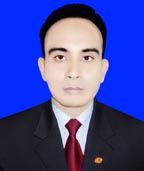 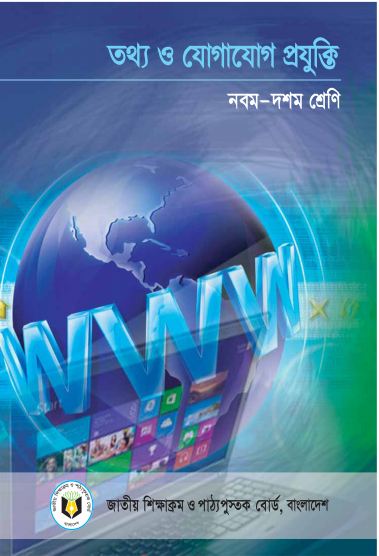 শ্রেণিঃ  নবম
বিষয়ঃ তথ্য ও যোগাযোগ প্রযুক্তি 
অধ্যায়ঃ তথ্য ও যোগাযোগ প্রযুক্তি এবং আমাদের বাংলাদেশ
পাঠঃ ২(তথ্য ও যোগাযোগ প্রযুক্তি বিকাশে উল্লেখযোগ্য ব্যক্তিত্ব) 
সময়ঃ 50 মিনিট।
মো: মিজানুর রহমান মিজান 
বিএসসি; বিএড; ডিপ্লোমা-ইন কম্পিউটার সায়েন্স
সিনিয়র শিক্ষক(কম্পিউটার)
মির্জাপুর উচ্চ বিদ্যালয়, 
বিরামপুর,দিনাজপুর।
 মোবাঃ ০১৭৪০৯৭৯৩৯৭ 
E-mail: mizan.birampur@gmail.com
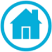 নিচের ছবিগুলো দেখে বলার চেষ্টা করি
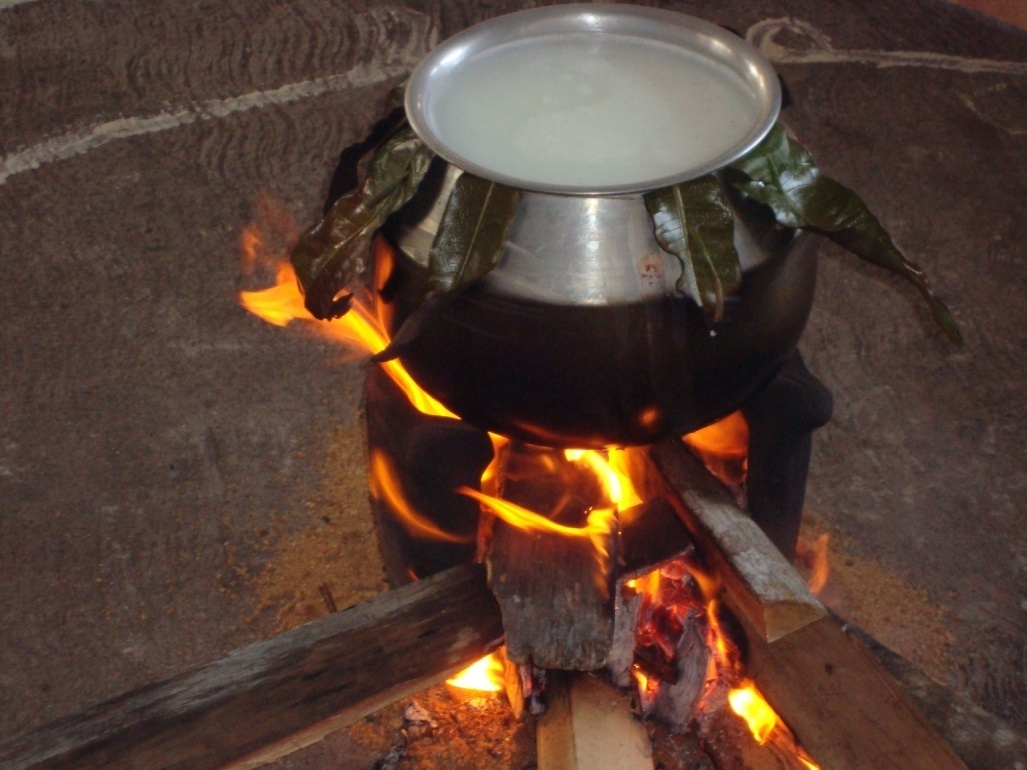 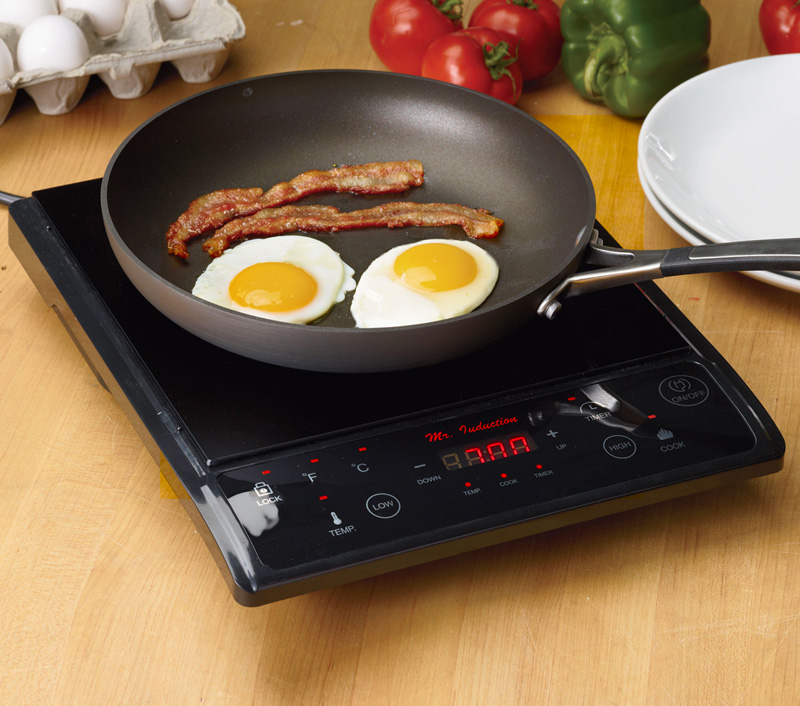 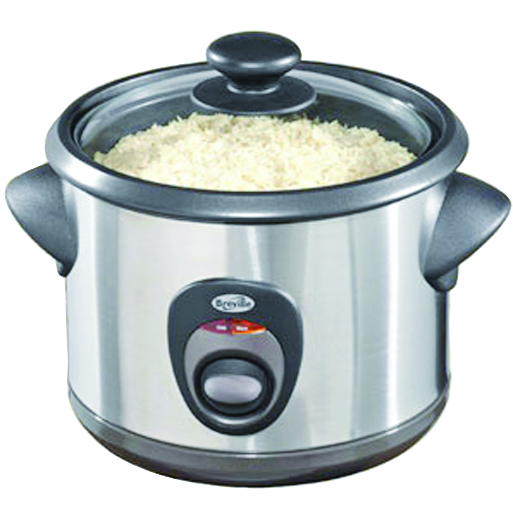 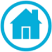 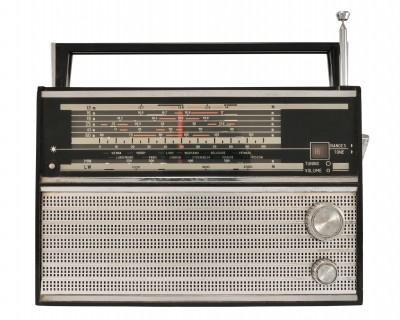 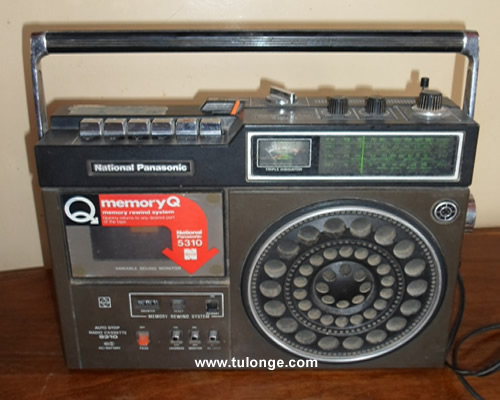 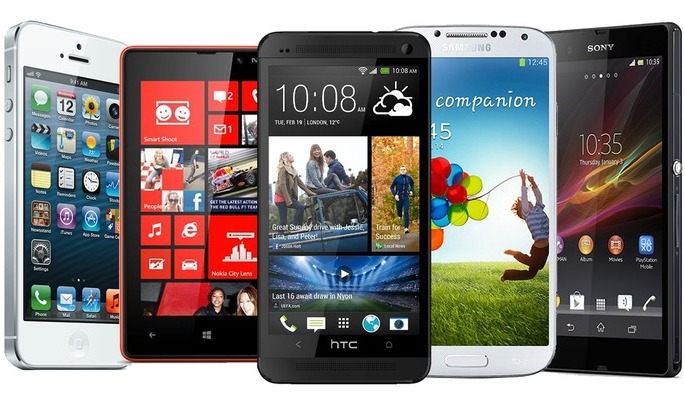 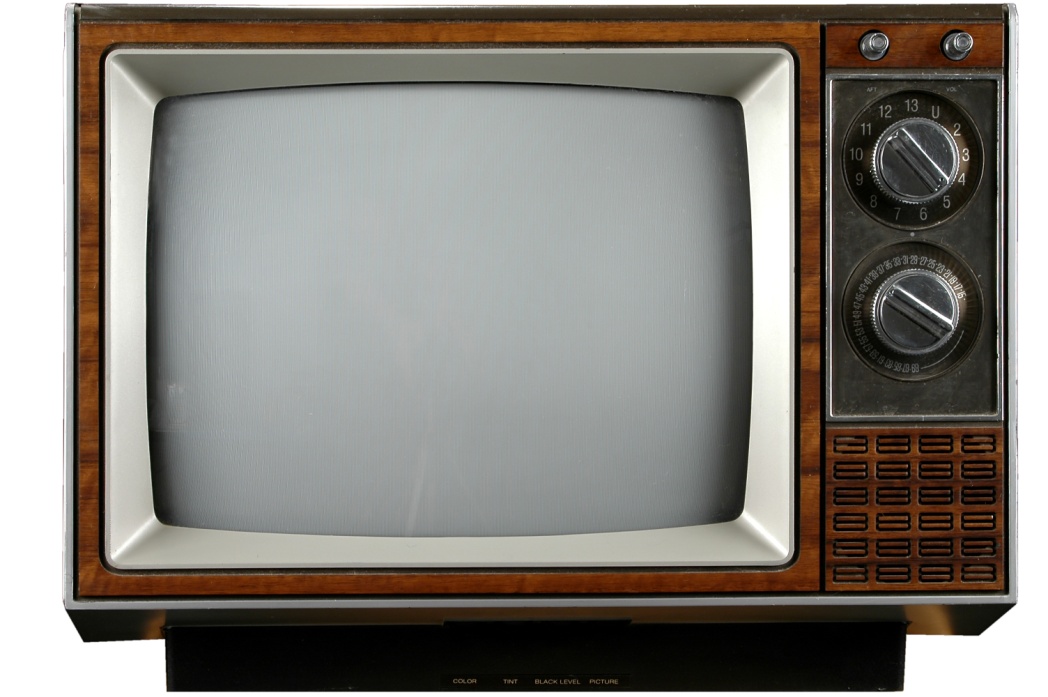 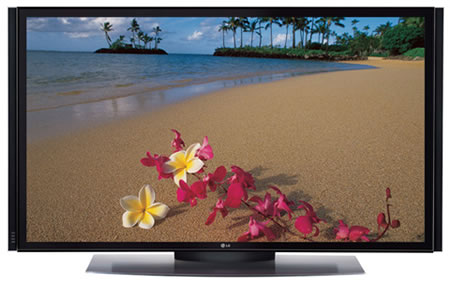 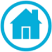 জগদীশ চন্দ্র বসু
চার্লস ব্যাবেজ
গুগলিয়েলমো মার্কনী
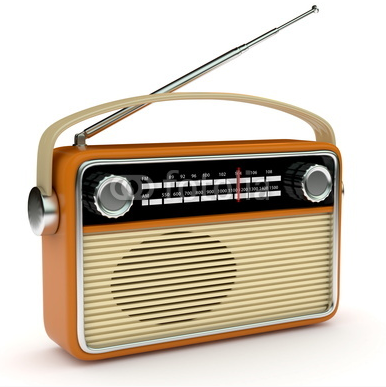 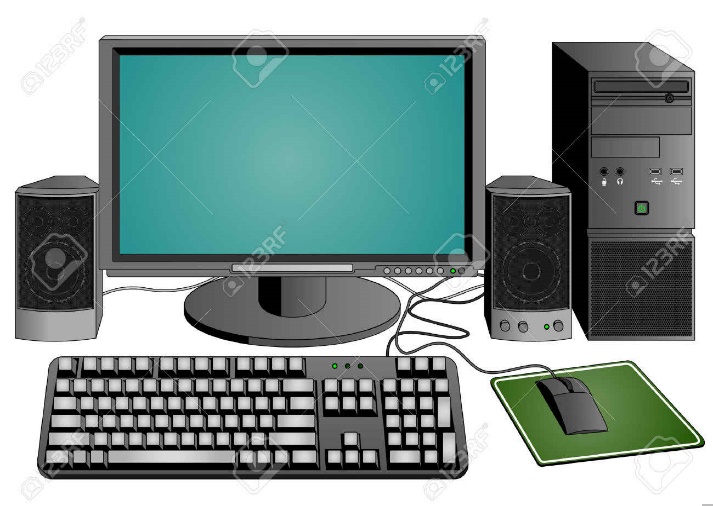 অ্যাডা লাভলেস
এগুলোর সাথে এই ব্যক্তিদের সম্পর্ক কী?
এগুলোর নাম কী?
এগুলো তৈরীতে যারা অবদান রেখেছেন তাদেরকে কী বলে?
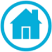 [Speaker Notes: প্রশ্ন-উত্তরের মাধ্যমে পাঠ শিরোনাম শিক্ষার্থীদের দ্বারা ঘোষণা করা যেতে পারে।]
আমাদের আজকের পাঠ
তথ্য ও যোগাযোগ প্রযু্ক্তি বিকাশে উল্লেখযোগ্য ব্যক্তিত্ব
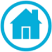 শিখনফল
এই পাঠ শেষে শিক্ষার্থীরা ...
১। তথ্য ও যোগাযোগ প্রযুক্তি বিকাশে উল্লেখযোগ্য ব্যাক্তিবর্গের নাম
    বলতে পারবে;
২। তথ্য ও যোগাযোগ প্রযুক্তির বিকাশে উল্লেখযোগ্য ব্যাক্তিবর্গের জন্ম
    ও উপাধী বলতে পারবে; 
৩। তথ্য ও যোগাযোগ প্রযুক্তি বিকাশে উল্লেখযোগ্য ব্যক্তিবর্গের অবদান
     মূল্যায়ন করতে পারবে।
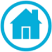 বর্তমান সম্পদ-
পূর্বের সম্পদ-
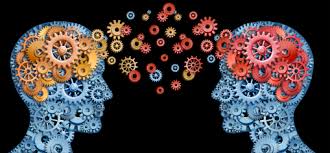  কৃষি সম্পদ
 খনিজ সম্পদ
 প্রকৃতির বিভিন্ন উৎস
জ্ঞান সৃষ্টি করতে পারে
জ্ঞান
= মানুষ
জ্ঞান ব্যবহার করতে পারে
জ্ঞান ধারণ করতে পারে
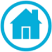 তথ্য প্রযুক্তি   তথ্য প্রযুক্তি  তথ্য প্রযুক্তি
জ্ঞান ভিত্তিক অর্থনীতি
Internationalization
Globalization
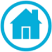  পৃথিবীর মানুষ এখন একুশ শতকের মুখোমুখি হওয়ার জন্য আলাদা ভাবে প্রস্তুতি নিতে শুরু করেছে। এগিয়ে যাচ্ছে বাংলাদেশও।
 বিশ্বায়নের (Globalization) কারণে দেশের সীমা দেশের গন্ডি    ছাড়িয়ে ছড়িয়ে পড়েছে সারা পৃথিবীতে। এদেশের লক্ষ লক্ষ মানুষ সারা পৃথিবীতে ছড়িয়ে আছে। তারা যে যেখানে আছে। সেই অংশটুকুই বাংলাদেশ।
 আবার বাংলাদেশের অধিবাসী হয়েও তারা পৃথিবীর অন্য দেশের নাগরিক হয়ে বেঁচে আছে। এটি Internationalization (আন্তর্জাতিকতা)।
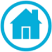 চার্লস ব্যাবেজ
ইংল্যান্ড
জন্মস্থান
কম্পিউটারের 
জনক
জীবনকাল
উপাধী
এনালিটিক্যাল
ইঞ্জিন
আবিষ্কার-১
আবিষ্কার-২
ডিফারেন্স
ইঞ্জিন
জীবনকালঃ ১৭৯১ - ১৮৭১
ডান পাশের বাটনের  উপর ক্লিক করুন
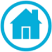 অ্যাডা লাভলেস
ইংল্যান্ড
জন্মস্থান
জীবনকাল
প্রোগ্রামিং ধারনার প্রবর্তক
উপাধী
আবিষ্কার
এলগরিদমের ধারনা
জীবনকালঃ ১৮১৫ - ১৮৫২
ডান পাশের বাটনের  উপর ক্লিক করুন
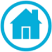 একক কাজ
 চার্লস ব্যাবেজ ও অ্যাডা লাভলেস কোন কাজটি একত্রে করে সফল হন?
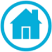 জেমস ক্লার্ক ম্যাক্সওয়েল
স্কটল্যান্ড
জন্মস্থান
তড়িৎ-চুম্বকীয় বলের ধারণা
জীবনকাল
আবিষ্কার
জীবনকালঃ ১৮৩১ - ১৮৭৯
ডান পাশের বাটনের  উপর ক্লিক করুন
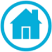 স্যার জগদীশ চন্দ্র বসু
বাংলাদেশ
জন্মস্থান
জীবনকাল
১৮৯৫ সালে এক স্থান হতে অন্য স্থানে বার্তা প্রেরণ
কৃতিত্ব
তাঁর রেডিও
জীবনকালঃ ১৭৯১ - ১৮৭১
ডান পাশের বাটনের  উপর ক্লিক করুন
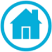 জোড়ায় কাজ
 রেডিও আবিষ্কারের পূর্বে ৫টি উল্লেখযোগ্য আবিষ্কার ও উদ্ভাবকের নাম লিখ ।
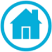 গুওগলিয়েলমো মার্কনি
ইতালি
জন্মস্থান
জীবনকাল
বেতারের  
জনক
উপাধী
আবিষ্কার
জীবনকালঃ ১৮৭৪ – ১৯৩৭
ডান পাশের বাটনের  উপর ক্লিক করুন
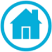 রেমন্ড স্যামুয়েল টমলিনসন
আমেরিকা
জন্মস্থান
জীবনকাল
উদ্ভাবন
উপাধী
ইমেইলের জনক
জীবনকালঃ ১৯৪১ – ২০১৬
ডান পাশের বাটনের  উপর ক্লিক করুন
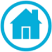 স্টিভ জবস
আমেরিকা
জন্মস্থান
অ্যাপলের  
জনক
জীবনকাল
উপাধী
প্রতিষ্ঠাতা
সহকারী
জীবনকালঃ ১৯৫৫ - ২০১১
স্টিভ ওজনিয়াক
ডান পাশের বাটনের  উপর ক্লিক করুন
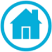 বিল গেটস
আমেরিকা
জন্মস্থান
মাইক্রোসফটের  
জনক
জন্ম
উপাধী
প্রতিষ্ঠাতা
জন্মঃ ২৮ অক্টোবর, ১৯৫৫
ডান পাশের বাটনের  উপর ক্লিক করুন
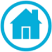 স্যার টিমোথি জন টিম বার্নস লি
ইংল্যান্ড
জন্মস্থান
জীবনকাল
www এর জনক
উপাধী
উদ্ভাবন
জীবনকালঃ ৮জুন ১৯৫৫
ডান পাশের বাটনের  উপর ক্লিক করুন
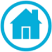 মার্ক জাকারবার্গ
আমেরিকা
জন্মস্থান
জীবনকাল
ফেইসবুকের  
জনক
উপাধী
প্রতিষ্ঠাতা
জন্মঃ  ১৪ মে ১৯৮৪
ডান পাশের বাটনের  উপর ক্লিক করুন
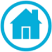 দলীয় কাজ
 আইসিটির পাঁচটি গুরুত্বপুর্ণ আবিষ্কার ও আবিষ্কর্তার ছক আকারে পরিচয় দাও।
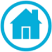 মূল্যায়ন
১। ইমেইলের জনক কাকে বলা হয়?
সঠিক  উত্তরের জন্য অপশনের উপর ক্লিক করুন।
খ. টিম বার্নস লি
ক. জন টিমোথি
ঘ. স্যামুয়েল টমলিন্সন
গ. স্টিভ জজনিয়াক
ভুল
ভুল
উত্তরঃ
ভুল
সঠিক
২। অ্যাপলের সহপ্রতিষ্ঠাতা কে?
খ. জেমস ম্যাক্সওয়েল
ক. স্টিভ অস্টিন
ঘ. এডা বায়রন
গ. স্টিভ ওজনিয়াক
ভুল
সঠিক
ভুল
ভুল
উত্তরঃ
৩। তার বিহীন বার্তা প্রেরণের ধারণা প্রথম কে দেন?
খ. গুগলিয়েলমো মার্কনি
ক. স্যার জগদীশ চন্দ্র বসু
ঘ. জেমস ম্যাক্সওয়েল
গ. বিল গেটস
ভুল
ভুল
উত্তরঃ
সঠিক
ভুল
৪। মার্ক জাকারবার্গের জন্ম কবে?
খ. ২৪ মে ১৯৮৫
ক. ১৪ ফেব্রুয়ারি ১৯৮৩
ঘ. ১৪ এপ্রিল ১৯৮৬
গ. ১৪ মে ১৯৮৪
ভুল
ভুল
সঠিক
উত্তরঃ
ভুল
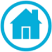 বাড়ির কাজ
  ‘তারবিহীন প্রযুক্তির উন্নয়ন সারা পৃথিবীকে হাতের মুঠোয় এনে দিয়েছে’- কথাটির যৌক্তিকতা ব্যাখ্যা কর।
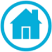 সকলকে ধন্যবাদ
আবার দেখা হবে।
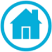